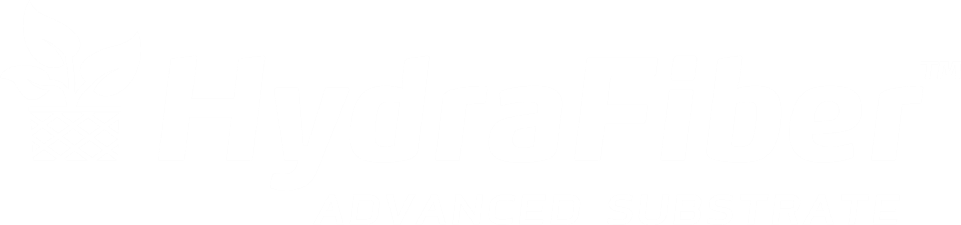 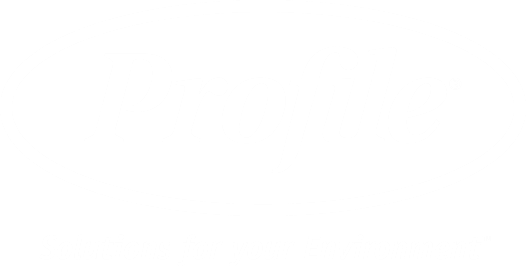 Poinsettia Rooted Finished Trial Auburn University 
Fall 2016
Poinsettia Rooted Finished Trial Auburn University Fall 2016
Objective: Determine performance of rooted poinsettias in HydraFiber vs. peat-lite substrates.
Initiated 8/17; Terminated 11/22
Commercial control; mixes ranging from 30% to 60% 160WB
Poinsettia ‘Christmas Day Red’
6” Standard pots
Clear water until 8/24; N at 150ppm w/15-3-16 +3 Ca 2 Mg; lowered to 100ppm N on 10/1
Pinched 9/7
Chemical treatments:
Safari 1 tsp/gal / Capsil 2.5mL/gal (9/2)
B-nine at 1250 ppm; Cycocel 800 ppm spray (9/19)
Media Treatments
Commercial Control (Peat/Perlite)
70% Peat: 30% HydraFiber 160WB
60% Peat: 40% HydraFiber 160WB
50% Peat: 50% HydraFiber 160WB
40% Peat: 60% HydraFiber 160WB
50% Peat: 50% HydraFiber 160WB + N*
40% Peat: 60% HydraFiber 160WB + N*

*Supplemental slowly available N added
Substrate pH
Substrate EC
Growth Index and Chlorophyll SPAD Measurements 49 DAP
a
ab
abc
abc
bc
c
bc
Shoot Dry Weight 94 DAP
Foliar Tissue Analysis 63 DAP
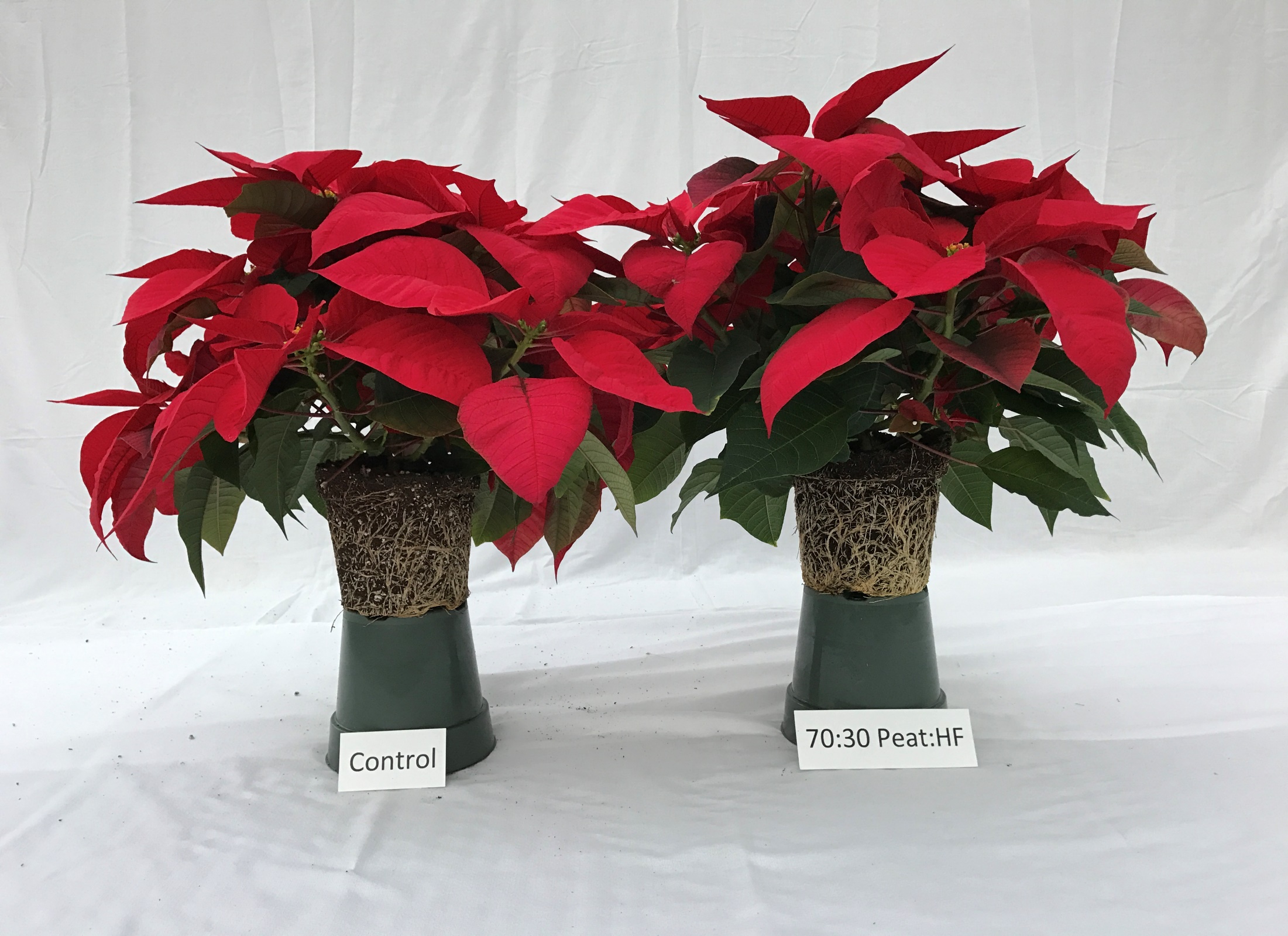 Control
70 Peat: 30 160WB
Dr. Glenn FainAuburn University
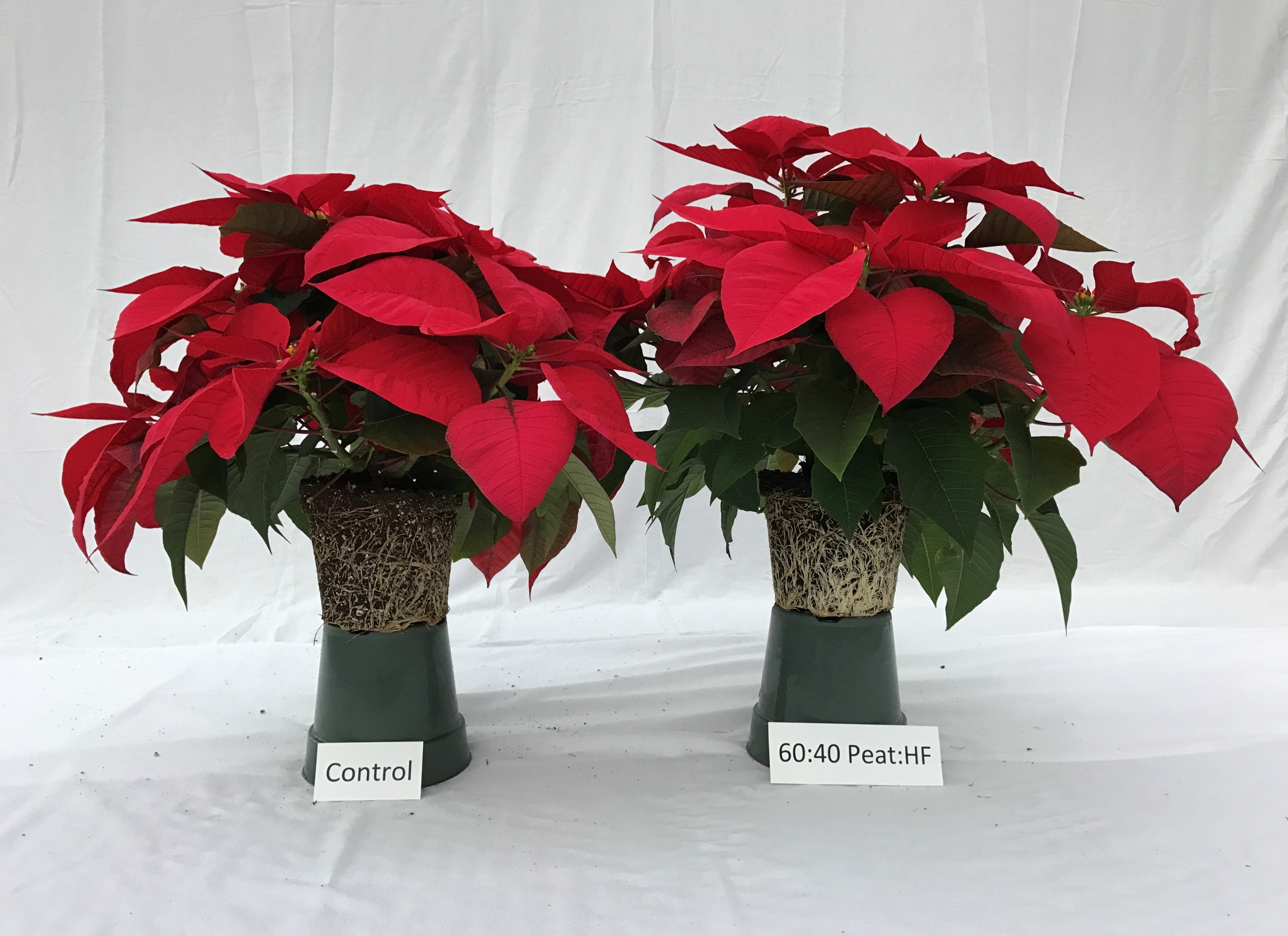 Control
60 Peat: 40 160WB
Dr. Glenn FainAuburn University
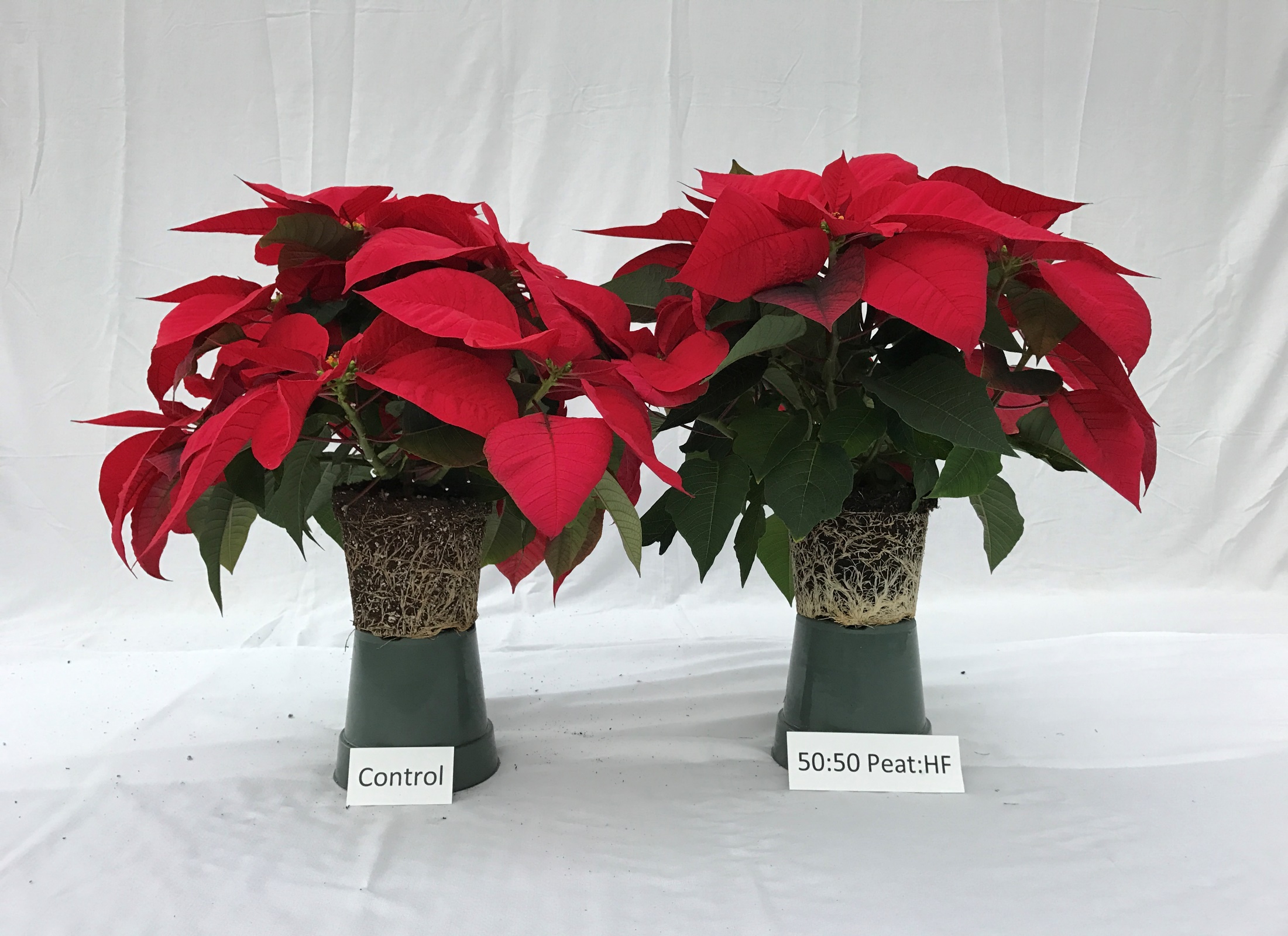 Control
50 Peat: 50 160WB
Dr. Glenn FainAuburn University
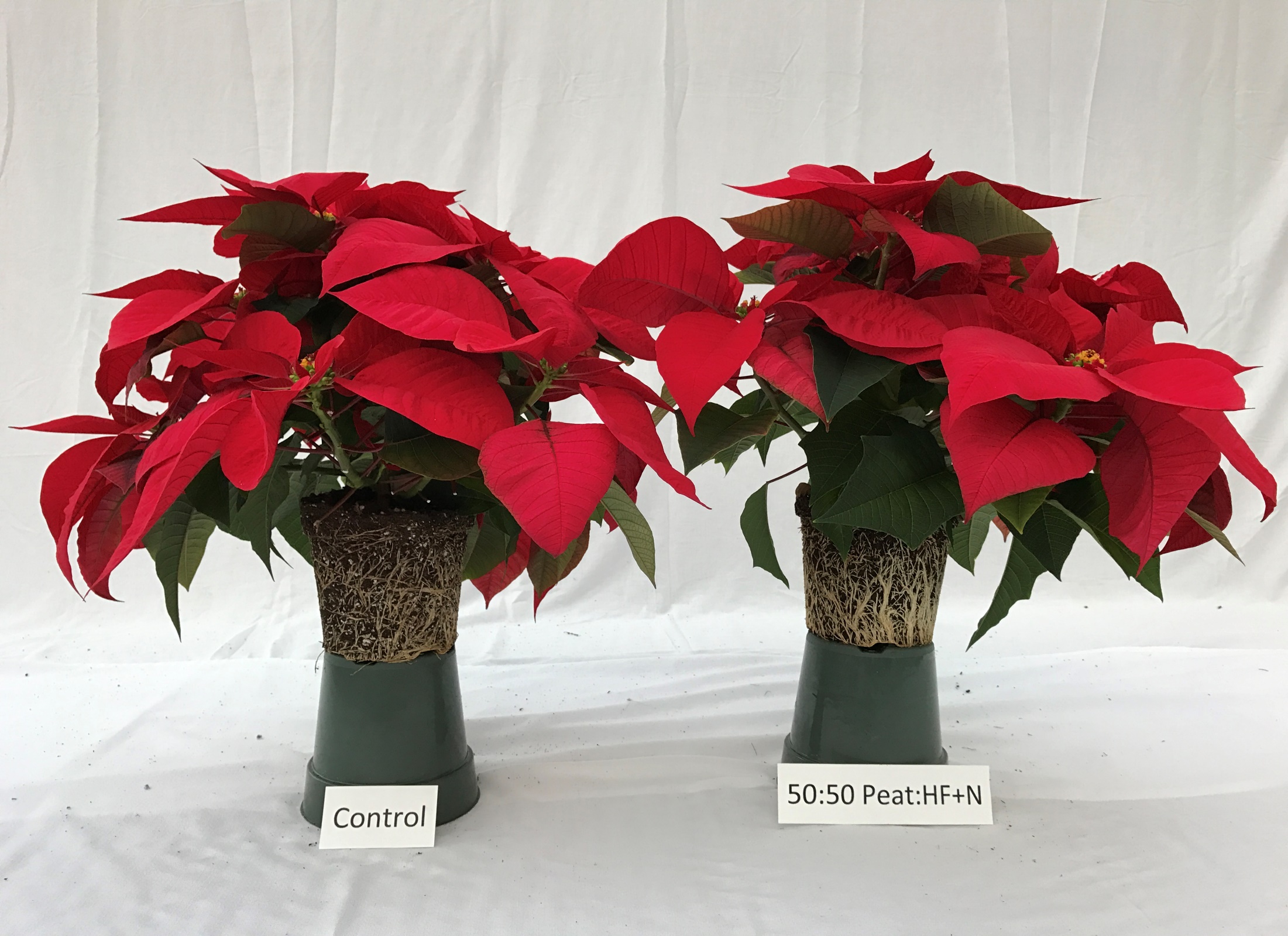 Control
50 Peat: 50 160WB + N
Dr. Glenn FainAuburn University
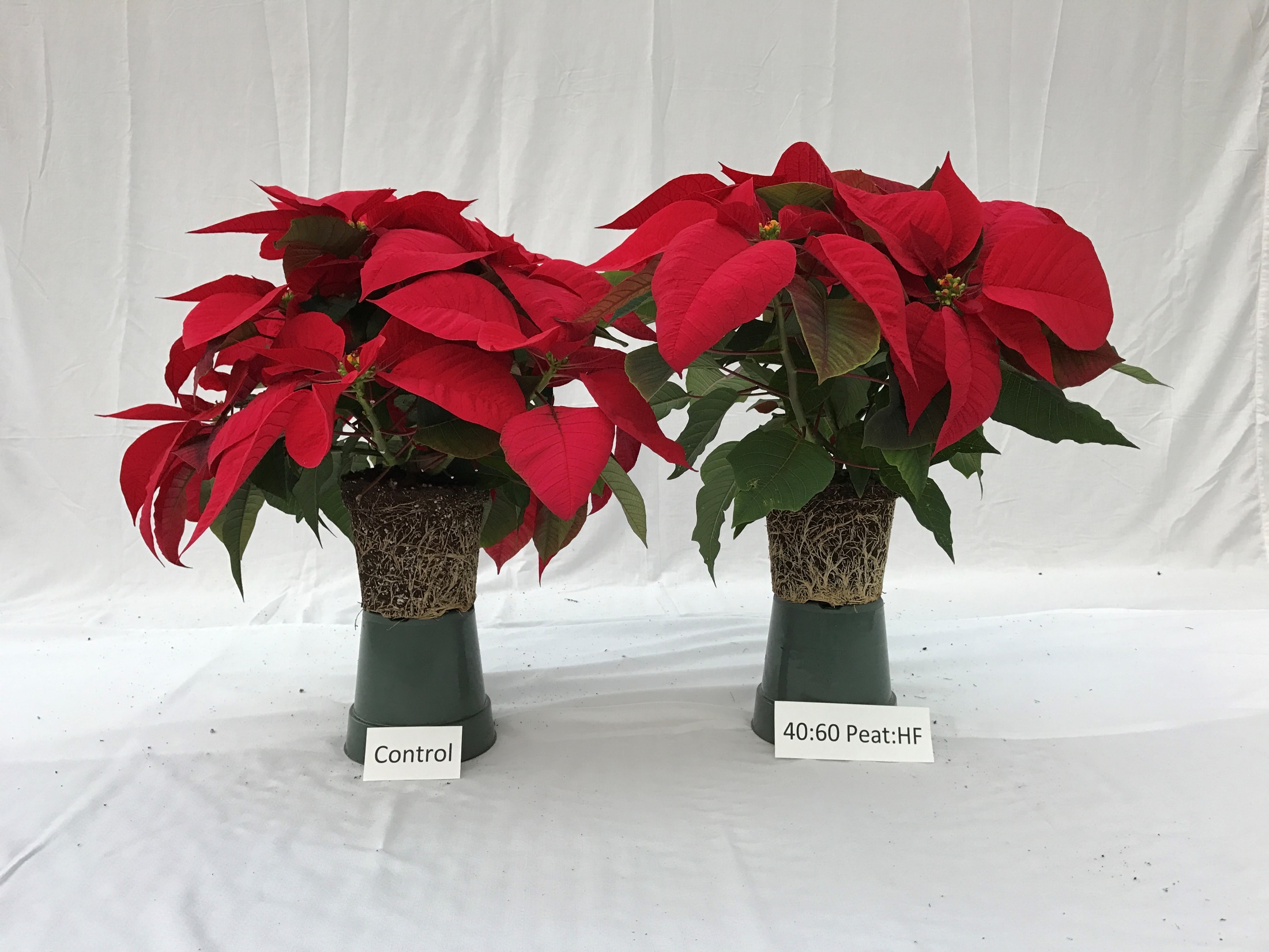 Control
40 Peat: 60 160WB
Dr. Glenn FainAuburn University
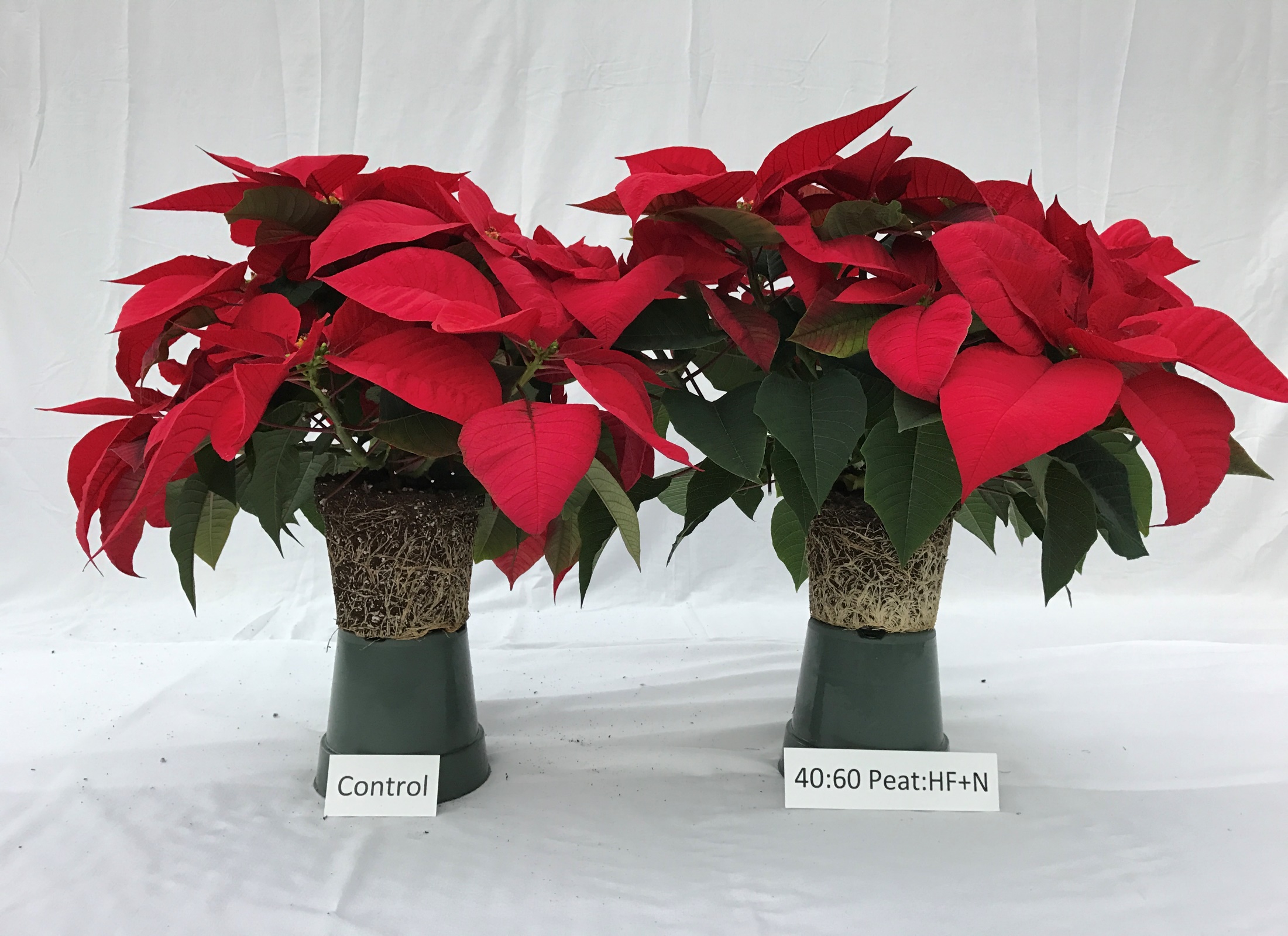 Control
40 Peat: 60 160WB + N
Dr. Glenn FainAuburn University
Conclusions
All tested treatments resulted in market-quality plants.
Can successfully grow poinsettias up to 60% HydraFiber.
Supplemental N did not provide commercially significant benefits at tested feed rate.
No statistical differences in plant growth (Shoot dry weight).
Despite some statistical differences in SPAD and foliar tissue measurements, differences did not manifest in visual quality differences.